Stöd i identifiering av samhällsviktig verksamhet
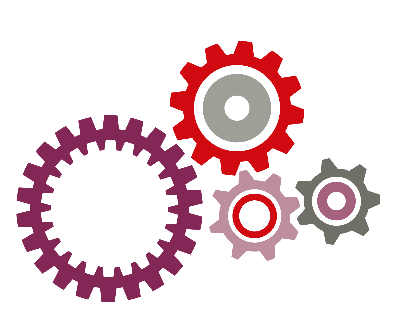 Om materialet
Det här bildspelet syftar till att ge en övergripande presentation om metoden för att identifiera samhällsviktig verksamhet. Materialet kan exempelvis användas i samband med en workshop där deltagarna ska identifiera samhällsviktig verksamhet. 
Mer material finns på www.msb.se/samhallsviktigverksamhet.
Hör gärna av dig till oss på samhallsviktigverksamhet@msb.se om du har några frågor.
Publ.nr: MSB1857 – oktober 2021
Identifieringen är inget ensamarbete
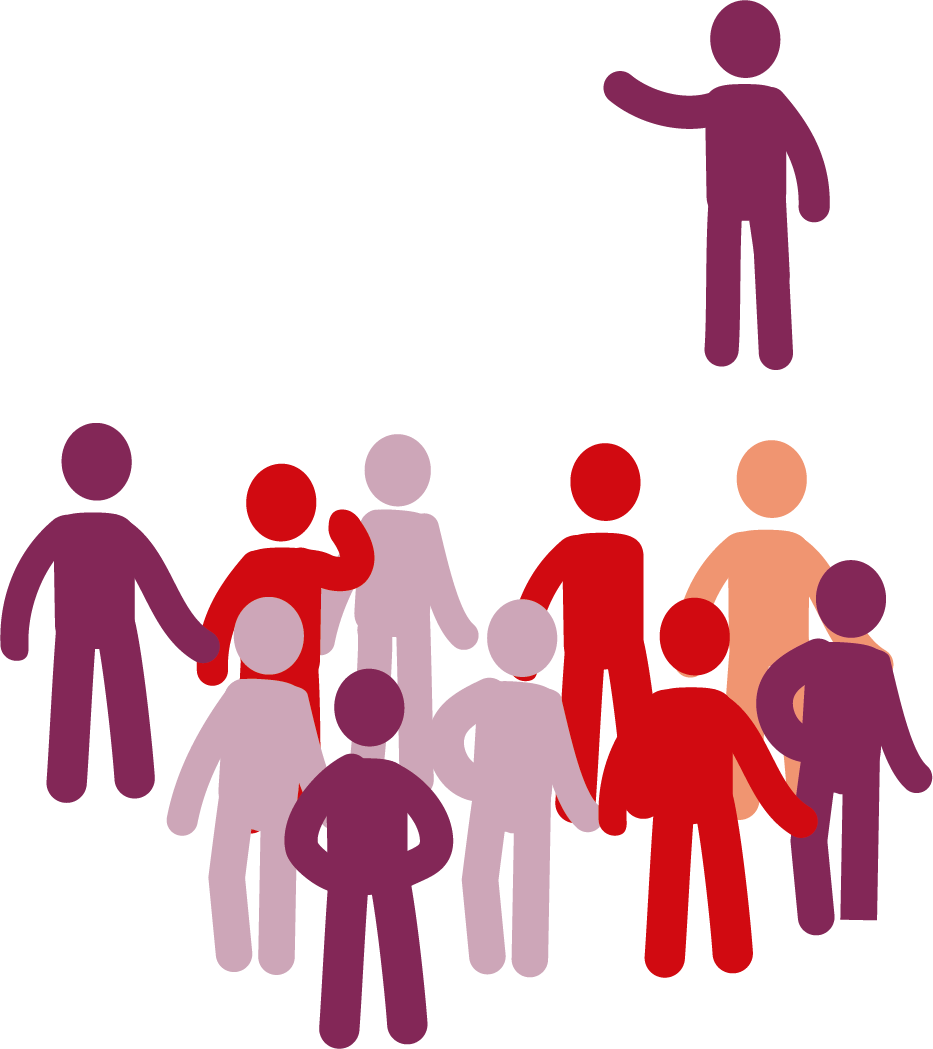 Grunden för att bedöma om en verksamhet är samhällsviktig är att ha en nära samverkan och dialog med de som har kunskap om verksamheten, såväl beslutsfattare som operativ personal.
[Speaker Notes: En god dialog behövs för att identifiera verksamheter men ökar också förståelse och medvetenhet kring viktiga samhällsfunktioner]
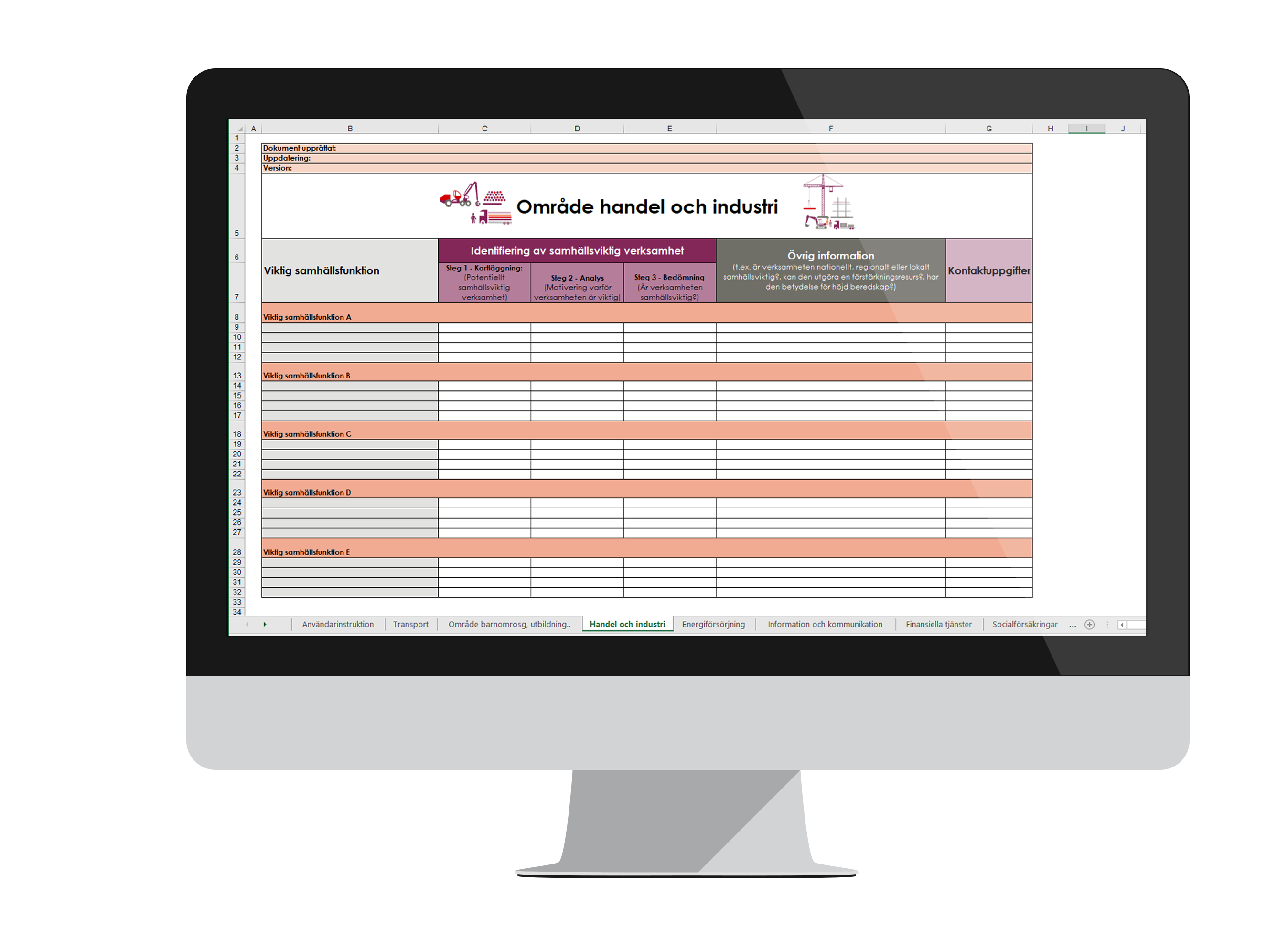 En viktig del i arbetet är att löpande dokumentera arbetet, inte minst varför eller varför inte en verksamhet är samhällsviktig
[Speaker Notes: En viktig del i arbetet är att löpande dokumentera arbetet, inte minst varför eller varför inte en verksamhet är samhällsviktig. Som stöd för aktörer att identifiera samhällsviktig verksamhet har MSB tagit fram Dokumentationsmall för identifiering av samhällsviktig verksamhet (MSB1409 – reviderad oktober 2021) som kan anpassas efter de specifika behov som respektive aktör har. Dokumentationen om vad som är samhällsviktigt och bedömningen av varför, är ett bra underlag till flera andra processer.]
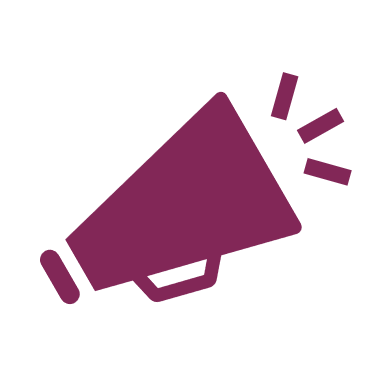 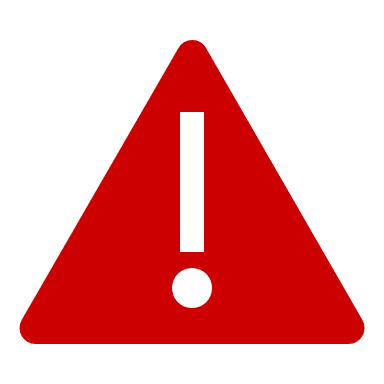 Stöd i arbetet med informationssäkerhet och säkerhetsskydd inklusivesignalskydd finns bland annat här:
www.informationssakerhet.se
www.msb.se 
www.sakerhetspolisen.se
Det är viktigt att tänka på att aggregerad information snabbt kan bli känslig och bör hanteras enligt de bestämmelser som finns för sekretess och säkerhetsskydd!
Så börjar du
Tänk på att:
Identifieringen inom den egna organisationen blir på en mer detaljerad nivå jämfört med identifieringen för ett geografiskt område eller ansvarsområde.
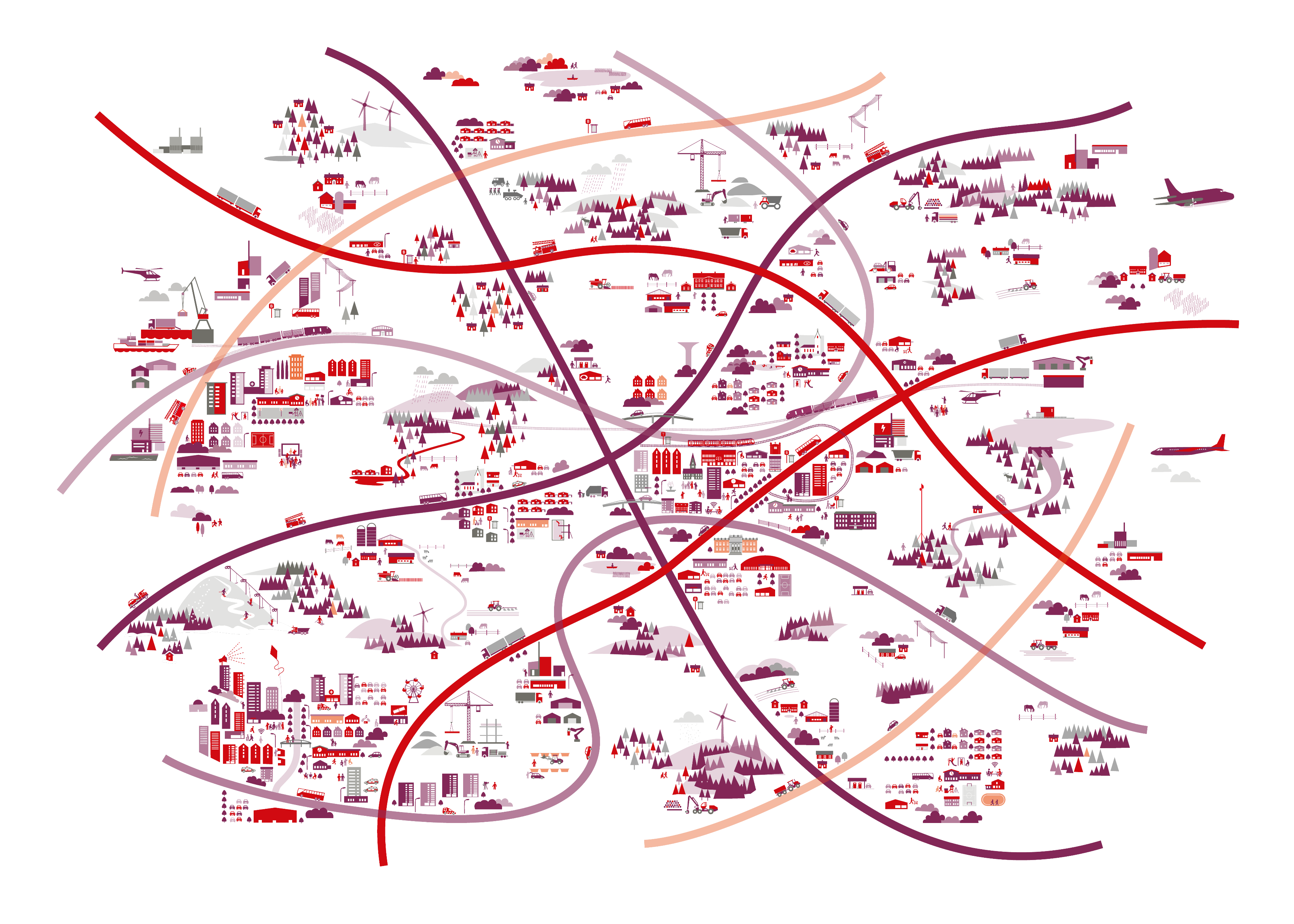 Identifieringen bör utgå från MSB:s lista med viktiga samhällsfunktioner.
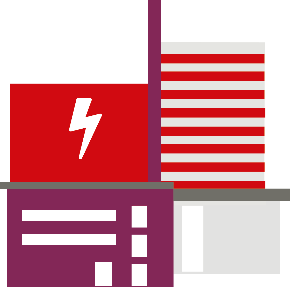 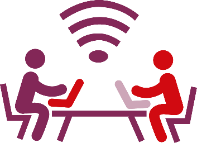 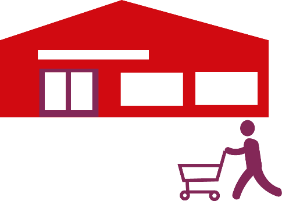 Organisationsnivå
Geografiskt område
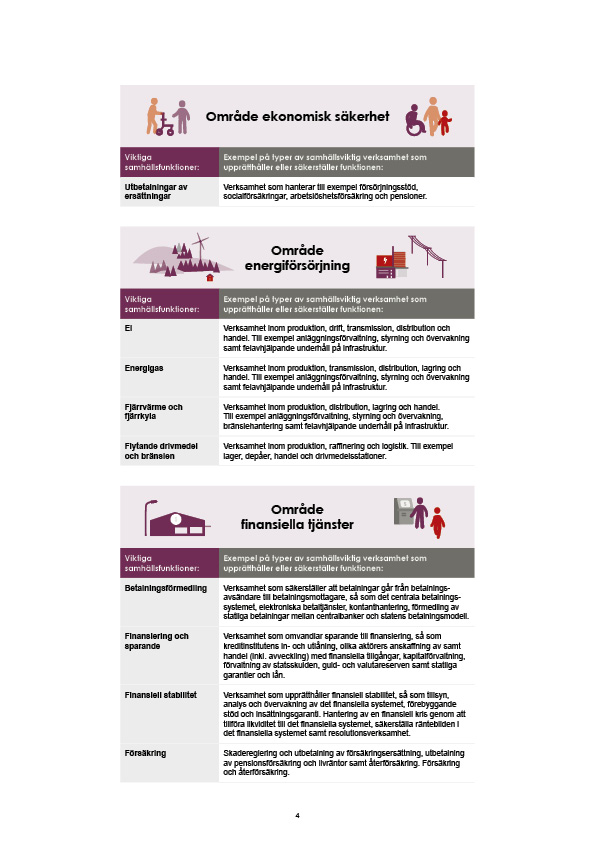 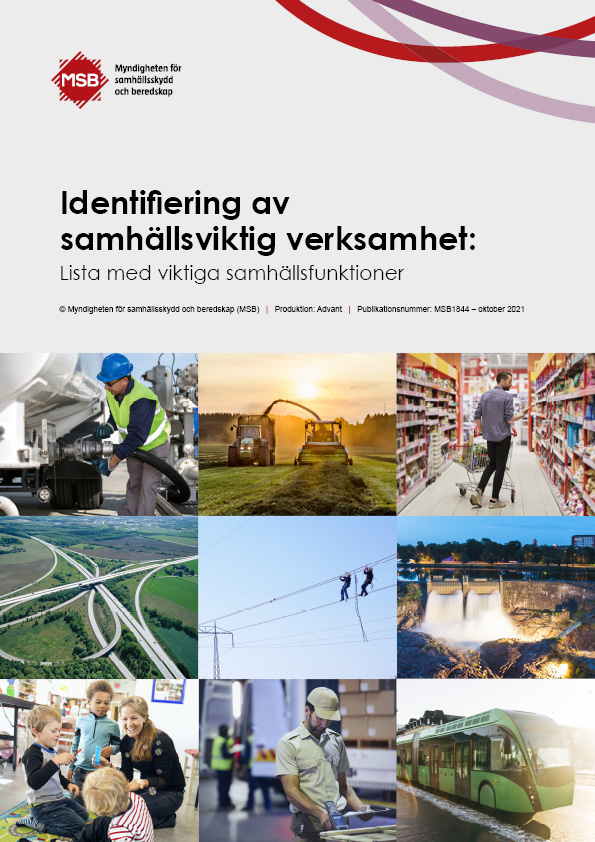 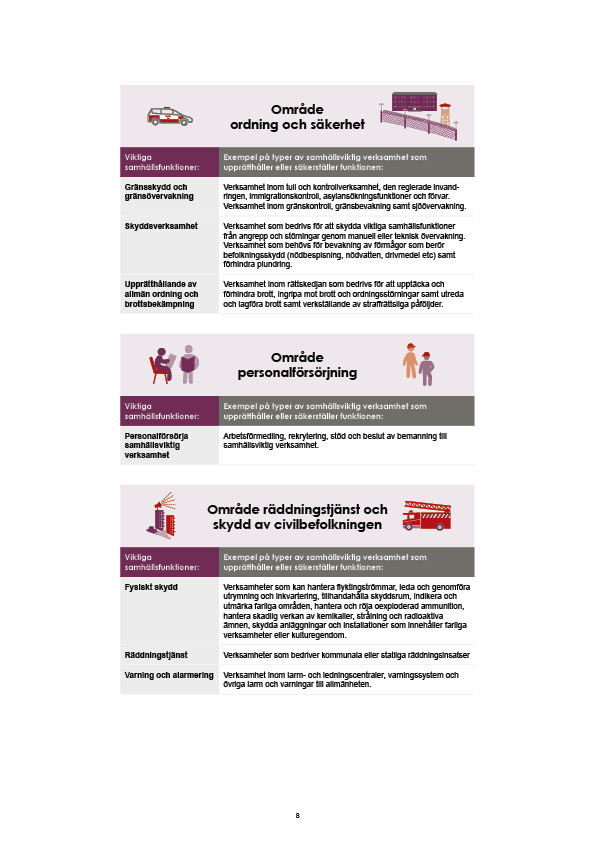 Se MSB1844 på
www.msb.se/samhallsviktigverksamhet
[Speaker Notes: Vid identifiering av samhällsviktig verksamhet, såväl inom den egna organisationen som inom det geografiska området eller ansvarsområdet, utgår arbetet från de viktiga samhällsfunktioner som anges i Identifiering av samhällsviktig verksamhet: lista med viktiga samhällsfunktioner (MSB1844 – oktober 2021). De viktiga samhällsfunktionerna har tagits fram i nära samverkan med 53 aktörer bestående av centrala myndighet, regioner, länsstyrelser och kommuner.]
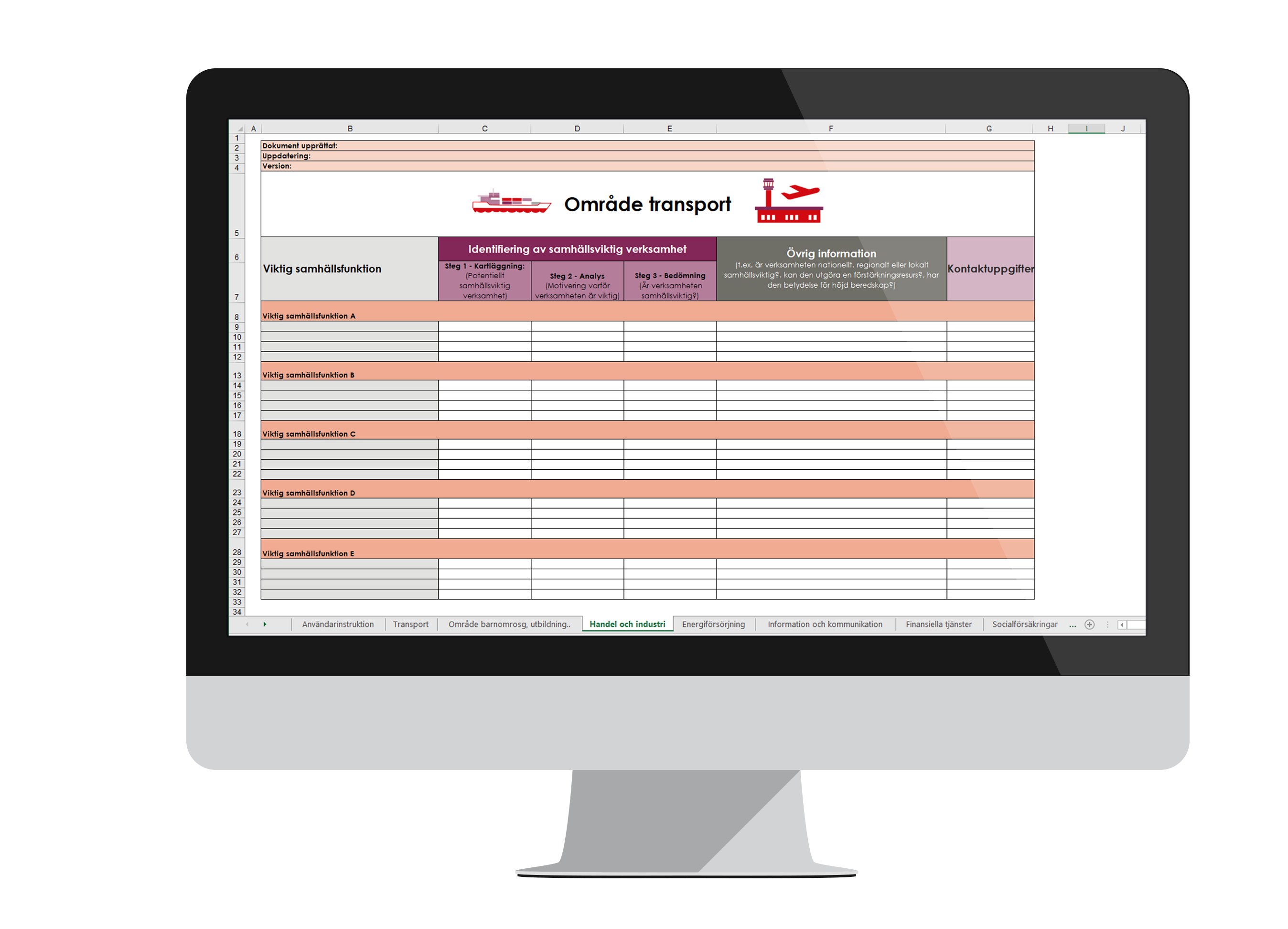 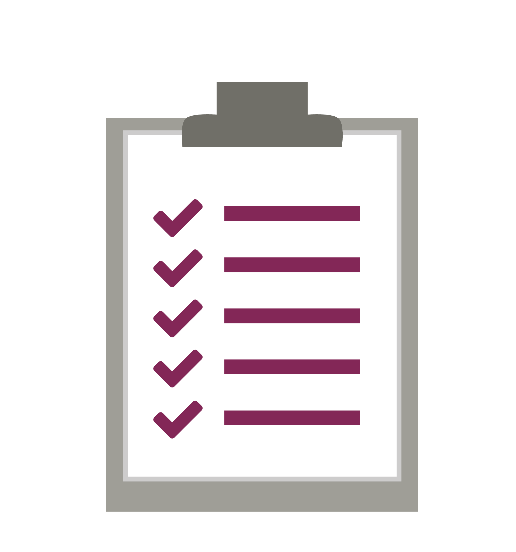 Steg 1: Kartläggning
Tänk på att:
Ingen aktör eller myndighet är låst till enbart ett område eller en viktig samhällsfunktion
Lista all potentiell samhällsviktig verksamhet genom att skapa en bruttolista som det fortsatta arbetet kan utgå ifrån.
Erfarenheter visar att det är en fördel att inte värdera eller påbörja någon analys i det här skedet, eftersom det då finns en risk att identifieringsarbetet fastnar i definitionsfrågor.
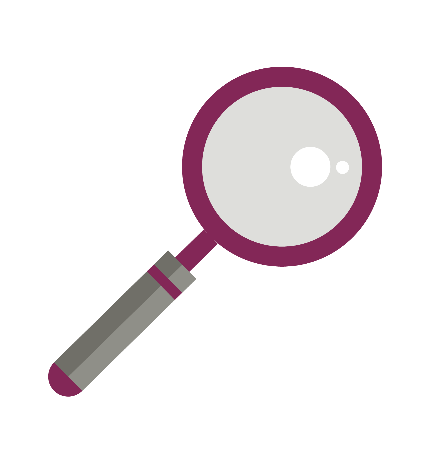 Steg 2: Analysera de kartlagda verksamheterna
Gå igenom varje verksamhet som har identifierats i kartläggningen och analysera den utifrån följande frågor:
Svaren på frågorna ger er en bättre kännedom om verksamheterna som har kartlagts och kan hjälpa till att exempelvis förstå verksamhetens roll, beroendeförhållanden, hur viktig den är och om den bör prioriteras vid vissa tidpunkter eller vid olika typer av händelser.
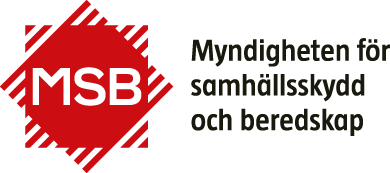 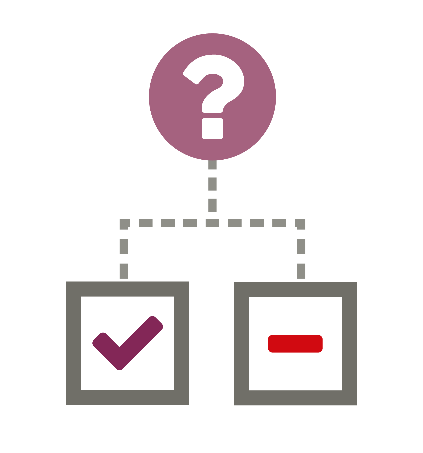 Steg 3: Bedömning om verksamheten är samhällsviktig
Utifrån analysen i steg 2, bedöm om verksamheten anses samhällsviktig eller inte genom att svara på om verksamheten:
Viktigt för att få någon form av spårbarhet och formalia.
Upprätthåller en eller flera viktiga samhällsfunktioner?
JA
NEJ
Säkerställer en eller flera viktiga samhällsfunktioner?
JA
NEJ
Tänk på att det räcker med att svara ja på en av frågorna för att verksamheten ska anses vara samhällsviktig. 

Detta arbete resulterar i en sammanställning över samhällsviktiga verksamheter som också inkluderar en motivering till varför verksamheterna anses vara samhällsviktiga.
Identifierad samhällsviktig  verksamhet
Säkerhets-
skyddsanalys
LIS (ISO 27000)
Styrel
Risk- och sårbarhets-analyser
Insats- planering LSO
Pandemi-planer
Samhälls-planering
Identifieradsamhällsviktig verksamhet
Upp- handlingar
NIS
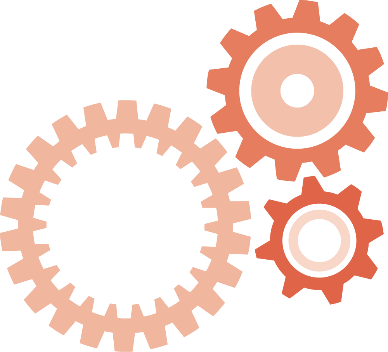 Totalförsvars-planering
Riskhantering
Nödvatten-planer
Riks-intressen
Kontinuitets-
hantering
Krigs-organisation och krigs-placering
[Speaker Notes: Genom att systematiskt arbeta med att identifiera samhällsviktig verksamhet skapas det en bra grund för underlag till många andra processer. På bilden ser ni exempel på sådana processer där underlaget om vad som är samhällsviktigt kan komma till användning. Information från dessa andra områden kan i sin tur utgöra ett bra underlag för att identifiera samhällsviktig verksamhet. 

Det är bra om det finns dialog och samverkan mellan dessa processer för att skapa en gemensam syn på vad som är samhällsviktigt.

Förslag på fråga till deltagarna: Vilka arbeten berörs er organisation av?

Syftet med bilden är att visa att många arbeten gynnas av att systematiskt identifiera samhällsviktig verksamhet. Det ger en bra grund för vidare arbete i de andra processerna.

INFORMATION OM ANDRA PROCESSER

Styrel: Styrel är prioritering av elberoende samhällsviktiga elanvändare vid en eleffektbrist. Elanvändarna prioriteras i olika klasser med olika tidsperspektiv. Energimyndigheten äger planeringsprocessen och många samhällsviktiga verksamheter omfattas även av Styrel.
 
Säkerhet i nätverks och informationssystem (NIS): NIS regleringen ställer krav på säkerhet i nätverks och informationssystem för vissa utpekade samhällsviktiga verksamheter enligt ( www.msb.se/nis )
 
Ledningssystem för informationssäkerhet (LIS): Det är särskilt viktig för samhällsviktiga verksamheter att bedriva ett riskbaserat och systematiskt arbete med informationssäkerhet.
 
Upphandlingar: Vid upphandlingar bör hänsyn tas till den samhällsviktiga verksamhetens krav på robusthet, tillgänglighet, reparationsberedskap etc som ofta är högre än för andra verksamheter. Kraven kan uppfattas som kostnadsdrivande men samhällsviktiga verksamheter måste leverera sina tjänster även vid yttre eller inre störningar.
 
Pandemiplaner: Genom att identifiera samhällsviktiga verksamheter får man kunskap om vilka verksamheter som är viktiga och bör prioriteras vid tilldelning av resurser för att säkerställa kontinuitet.
 
Riksintressen: Riksintressen gäller geografiska områden som har utpekats därför att de innehåller nationellt viktiga värden och kvaliteter. Riksintressen sammanfaller i flera fall med samhällsviktiga verksamheter och de kan då vara ömsesidigt förstärkande i fråga om behov av skydd.
 
Samhällsplanering: Fysisk planering handlar om att bestämma hur mark- och vattenområden ska användas. Att samhällsviktiga verksamheter beaktas i den fysiska planeringen är viktig för samhällets beredskap, särskilt när det gäller en flytt, förändring eller nyetablering.
 
Kontinuitetshantering: Genom att identifiera samhällsviktiga verksamheter får ni kunskap om vilken verksamhet som är viktig samt bör prioriteras och skyddas. Detta är en förutsättning och ingång till arbetet med Kontinuitetshantering.
 
Säkerhetsskyddsanalys: Säkerhetsskydd handlar om att genom förebyggande arbete skydda säkerhetskänslig verksamhet hos myndigheter och företag mot spioneri, sabotage, terroristbrott och andra brott som kan hota verksamheten. Säkerhetskänslig verksamhet är verksamhet som är av betydelse för Sveriges säkerhet eller som Sverige har förbundit sig att skydda genom internationella åtaganden. Samhällsviktig verksamhet kan även vara säkerhetskänslig och omfattas då av säkerhetsskyddslagen. Källa: https://www.sakerhetspolisen.se/sakerhetsskydd.html
 
Krigsorganisation och krigsplacering: Identifierad samhällsviktig verksamhet är ett viktigt ingångsvärde för att skapa sin krigsorganisation och för att krigsplacera den personal som krävs för att upprätthålla kritiska verksamheter i er organisation. Utifrån den samhällsviktiga verksamheten görs prioriteringar av vilken verksamhet som ska bedrivas under höjd beredskap. 
 
Totalförsvarsplaneringen: Totalförsvaret består av militärt försvar och civilt försvar. Det civila försvaret består av den verksamhet som ansvariga aktörer genomför för att samhället ska kunna hantera situationer då beredskapen höjs. Denna verksamhet bedrivs av statliga myndigheter, kommuner, landsting, privata företag och frivilligorganisationer. Att veta vad som är samhällsviktigt är avgörande för att bland annat kunna skapa förmåga att säkerställa de viktigaste samhällsfunktionerna och upprätthålla en nödvändig försörjning som är delar av målet för det civila försvaret. (Prop. 2020/21:30, bet. 2020/21:FöU4, rskr. 2020/21:135, rskr. 2020/21:136.)
 
RSA: Kommuner, regioner och bevakningsansvariga myndigheter ska enligt föreskrifter redovisa identifierad samhällsviktig verksamhet i sina RSA-redovisningar. 
 
Insatsplanering: Insatsplanen behövs för att kunna hindra eller begränsa skador till följd av brand eller annan olycka. Insatsplanen används bland annat som stöd inför beslut om inriktning för insatsen, för att angripa riskkällor på rätt sätt och hjälp inför manövrering av tekniska system mm. Ju större och komplex en anläggning är desto mer information krävs för att kunna genomföra en effektiv räddningsinsats och därmed minska konsekvenser av olycka. Samhällsviktig verksamhet är ett exempel på objekt som har behov av insatsplaner. (källa. Räddningstjänsten syds handledning för insatsplanering)
 
Nödvattenplaner: Identifieringen är ett viktigt underlag för framtagandet av nödvattenplaner då vi behöver veta vilka samhällsviktiga verksamheter som är dricksvattenberoende och som är mest relevanta att prioritera vid en brist på dricksvatten.]